Nervous System
Hara Mubashar
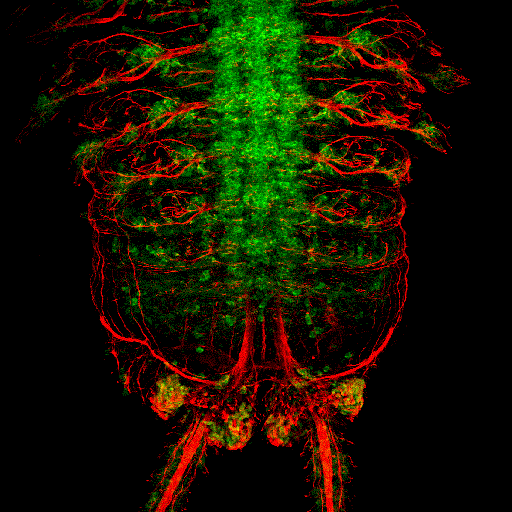 Nervous System
Nervous System: the network of nerve cells and fibers that transmits nerve impulses between parts of the body and operates the body’s essential functions like breathing and digestion

* function
Two Major Parts of the Nervous System
Central Nervous System
The central nervous system consists of the brain and the spinal cord. It coordinates the activity of all parts of the body, acting as the primary control center.
Peripheral Nervous System
The peripheral nervous system is the portion of the nervous system outside of the central nervous system. It consists of the cranial nerves and the spinal nerves and connects the rest of the body to the central nervous system.
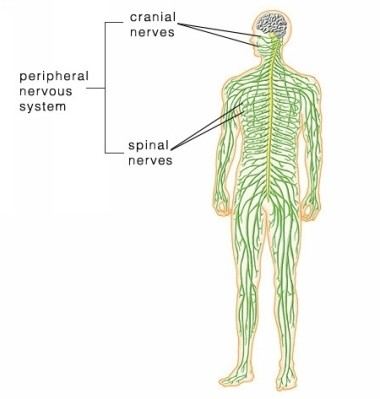 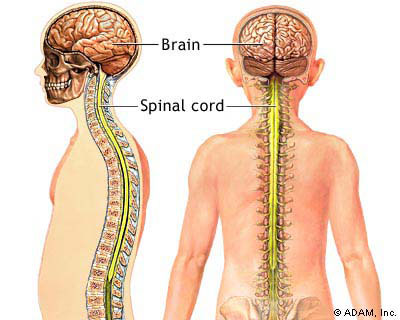 Both systems work together to gather the information from the body and its surrounding environment to process the information gathered and then dispatch instructions to the rest of the body, making it respond.
Interactions Between Two Neurons (Neurotransmission)
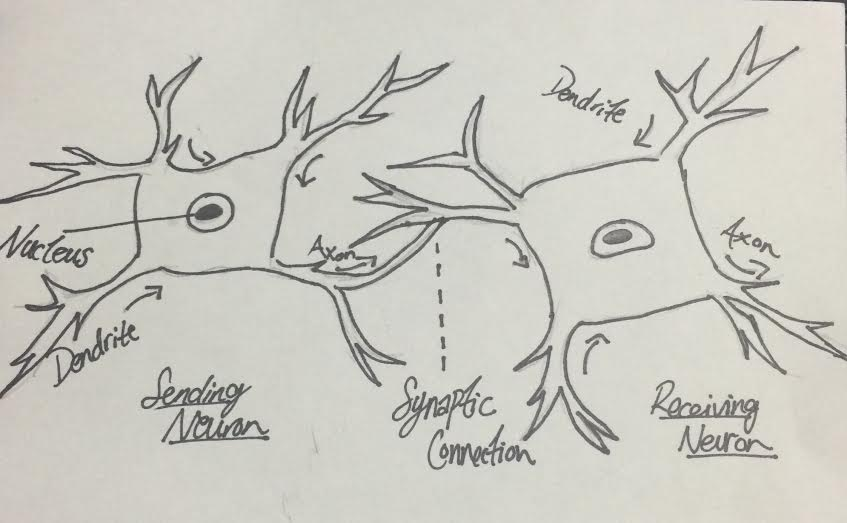 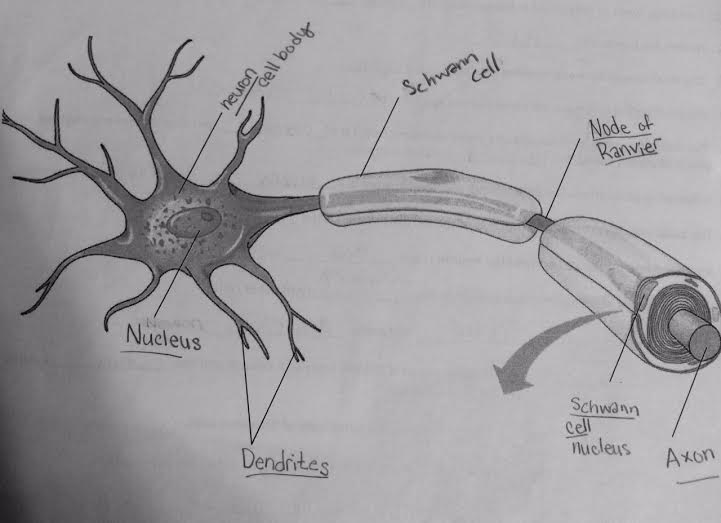 Simple Reflex Arc
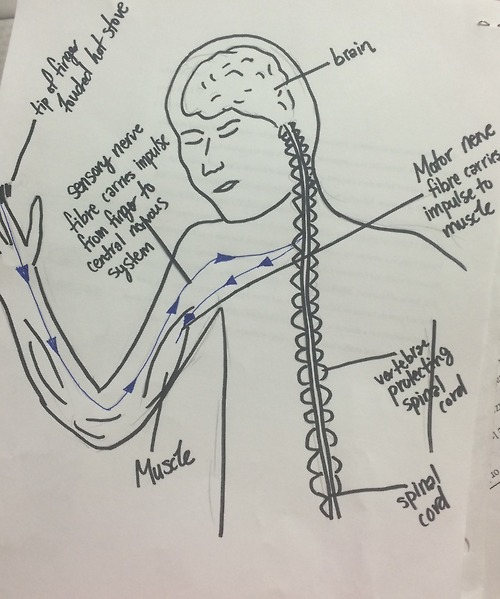 When the tip of a finger touches a hot stove, sensory nerve fibre carry impulse from finger to the central nervous system, causing motor nerve fibre to carry impulses to the muscle (for contracting, lifting, moving away, etc.)
The Brain
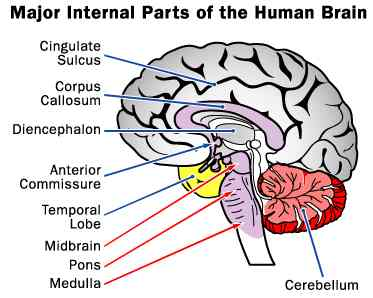 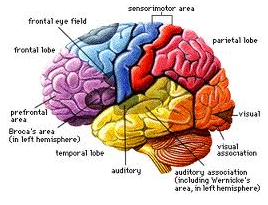 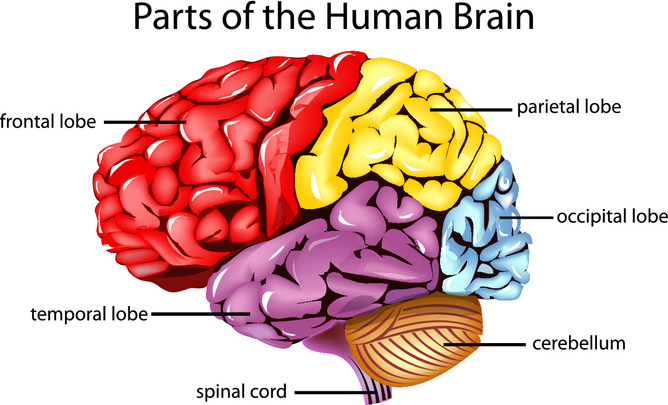 The Brain - The Major Parts
Cerebral Hemispheres

Diencephalon

Brain Stem

Cerebellum
The Brain - Cerebral Hemispheres
Frontal Lobe: associated with reasoning, motor skills, higher level cognition, and expressive language; damage to the frontal lobe can lead to changes in sexual habits, socialization, and attention as well as increased risk-taking.
Parietal Lobe: associated with processing tactile sensory information such as pressure, touch, and pain; damage to the parietal lobe can result in problems with verbal memory, an impaired ability to control eye gaze and problems with language.
Temporal Lobe: the location of the primary auditory cortex, which is important for interpreting sounds and the language we hear. The hippocampus is also located in the temporal lobe, which is why this portion of the brain is also heavily associated with the formation of memories.
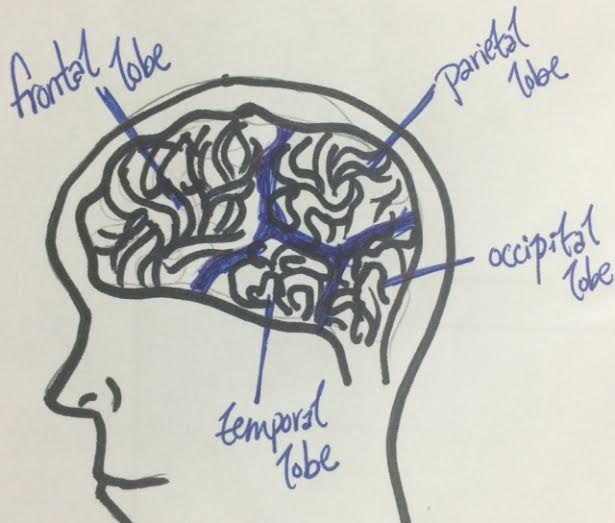 Occipital Lobe: associated with interpreting visual stimuli and information; damage to this lobe can cause visual problems such as difficulty recognizing objects, an inability to identify colors, and trouble recognizing words.
The Brain - Diencephalon
Functions: 
Directing Sense Impulses Throughout the Body 
Autonomic Function Control Endocrine Function Control 
Motor Function Control 
Homeostasis
Hearing, Vision, Smell, Taste, Touch Perception
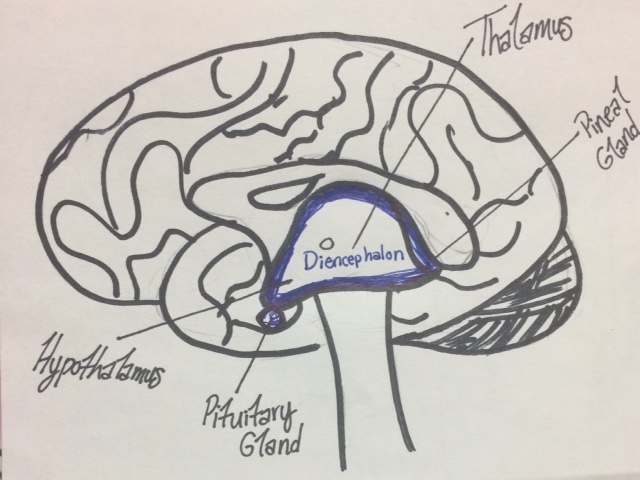 Thalamus: Channels sensory impulses into cerebral cortex for interpretation and motor impulses from cerebral cortex to brain stem
Hypothalamus: Links nervous and endocrine systems by commanding the pituitary gland so indirectly regulates metabolic functions
The Brain - Brain Stem (connects cerebrum to spinal cord)
Midbrain: contains visual and auditory “tracking” reflex centers 
Pons: relay stations for impulses going from medulla oblongata to cerebrum, and cerebrum to cerebellum
Medulla Oblongata: crosses over sensory and motor impulses, so left cerebral hemisphere controls right half of body and vice versa; control center of vital functions (i.e. heart rate, blood pressure, breathing)
Reticular Formation: complex network scattered throughout the brain stem; stimulates cerebral cortex into wakefulness, decreased activity leads to sleep, ceased activity leads to coma
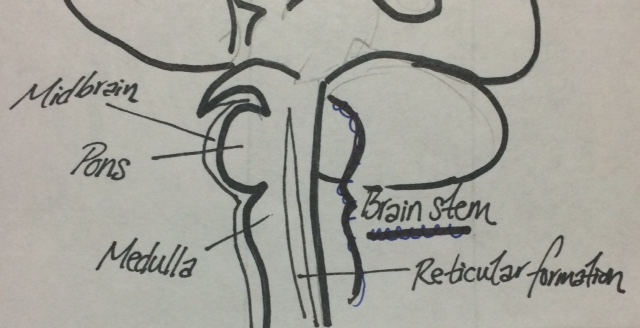 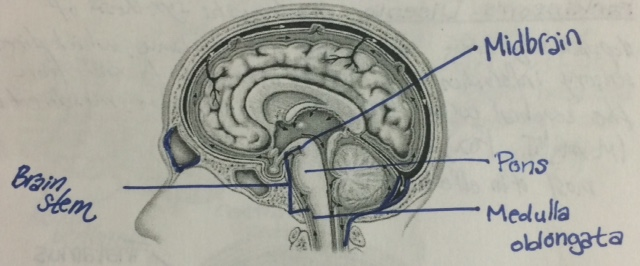 The Brain - Cerebellum
Cerebellum: “little brain” integrates sensory information on body position and coordinates body movements, posture, balance, coordination, and speech, injury leads to loss of muscular coordination and balance
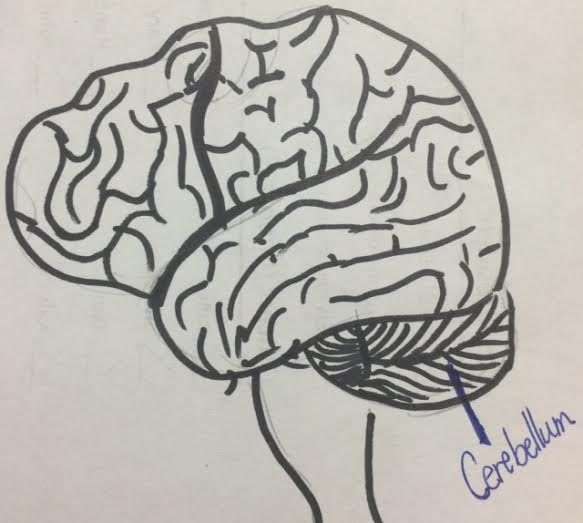 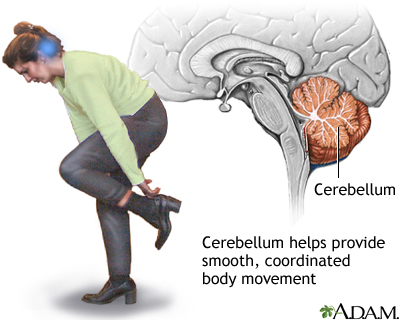 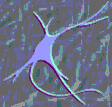 Nerve Impulse Traveling Through Neuron
When a neuron isn't stimulated, it has no impulse to carry and its membrane is polarized, meaning that the electrical charge outside is positive and the electrical charge inside is negative. The outside of the cell contains excess Na+ (Sodium) ions while the inside of the cells contains excess K+ (Potassium) ions. When the neuron is inactive and polarized, it is said to be at its resting potential. It remains like this until a stimulus comes along. 
When a stimulus comes along, sodium ions move inside the membrane and the ion channels let the Na+ in, making the inside of the cell more positive. As this is happening, the neuron goes from being polarized to being depolarized (because the inside is becoming less negative), and reaches a positive membrane potential because there are comparably less negative ions.
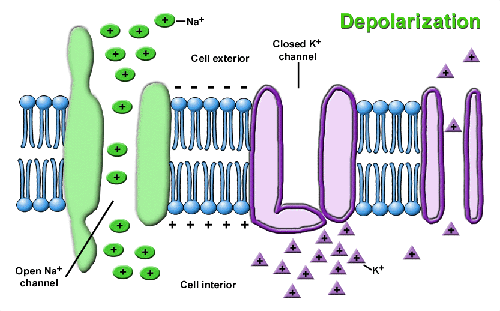 Nerve Impulse Traveling Through Neuron
Each neuron has a threshold level- the point at which there's no holding back, where radical changes are going to start to occur. After the stimulus goes above the threshold level, more ion channels open and more Na+ come into the cell, causing a complete depolarization of the neuron. This creates an action potential, which is the change in electrical potential associated with the passage of an impulse along the membrane of a muscle cell or nerve cell.
A refractory period puts everything back to normal- potassium returns inside, sodium returns outside (through the Na+/K+ pumps). The neuron is returned back to normal in a polarized state, staying in the resting potential until another impulse comes along.
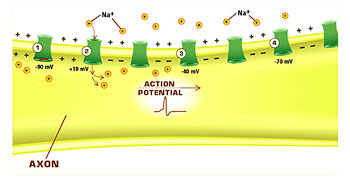 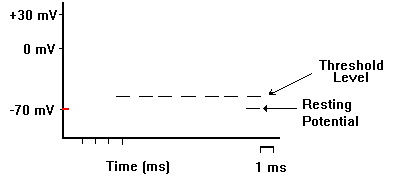 Role of Neurotransmitters
Neurotransmitters are released once the message is carried across the axon through vesicles or bunl transport, meaning active transport. Once released, neurotransmitters travel across the synaptic cleft and binds to the receptors on the postsynaptic cell. If excitatory signals are greater than the inhibiting signals which are received by the postsynaptic cell, another impulse is generated and the message continues down its path, therefore influencing the next neuron, and if it continues, the next neuron, and so on.
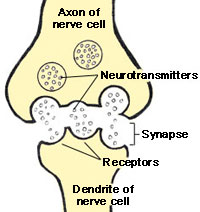 EPSP and IPSP: 
EPSP (Excitatory Postsynaptic Potential) is a temporary depolarization of postsynaptic membrane potential caused by the flow of positively charged ions into the postsynaptic cell as a result of opening of ligand-gated ion channels. This is the opposite of IPSP (Inhibitory Postsynaptic Potentials) because they usually result from the flow of negative ions into the cell or positive ions out of the cell.
Disorders: Parkinson’s Disease
Parkinson’s Disease: inadequate synthesis of dopamine by nerves stimulating the thalamus, which directs sensory information and motor information to and from the cerebral cortex; impulses get mixed up, misdirected; most often affects elderly
Signs and Symptoms: Tremors are the most well-known symptom of Parkinson’s disease and often occur in the hands, fingers, forearms, feet, mouth, or chin. Typically, tremors take place when the limbs are at rest as opposed to when you’re moving. 
Slow movement (Bradykinesia) – manifests as a slowness in voluntary movement such as standing up, walking, and sitting down. This happens because of delayed transmission signals from the brain to the muscles. This may lead to difficulty initiating walking, but in more severe cases can cause “freezing episodes” once you’ve begun walking. 
Rigidity – otherwise known as muscle stiffness, affects the limbs and trunk and often produces muscle pain that increases during movement. 
Poor balance – happens because of the loss of reflexes that help posture. This causes unsteady balance, which can often lead to falls, as well as poor coordination.
Disorders: Parkinson’s Disease
Prevalence: According to the Parkinson's Disease Foundation, Parkinson's disease affects about 1 million people in the United States and more than 4 million people worldwide. About 60,000 people are diagnosed each year in the United States. Symptoms of Parkinson's disease can appear at any age, but the average age of onset is 60.
Treatment Options: Deep Brain Stimulation (DBS). This form of surgery involves placing a wire into the brain connected to a pacemaker-type device implanted just below the skin in the chest. DBS may help to reduce the severity of muscle rigidity, tremors, and slowness of movements. It can also help stabilize medication fluctuations.
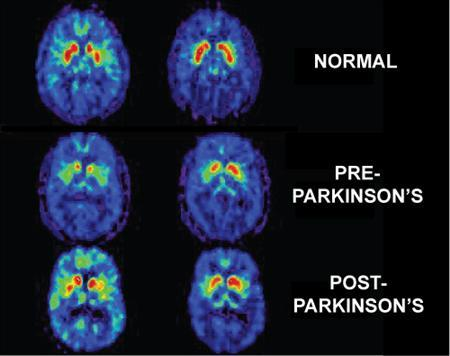 Disorders: Alzheimer’s Disease
Alzheimer’s Disease: In Alzheimer's disease, the brain cells themselves degenerate and die, causing a steady decline in memory and mental function. It is the most common cause of dementia.
Signs and Symptoms: Occasional memory lapses, trouble with speaking and writing, difficulty in reasoning and making judgments and decisions, changes in personality or behavior
Prevalence: A small percentage of Alzheimer's disease cases, probably less than 1 percent, is caused by three known genetic mutations. These mutations involve the gene for the amyloid precursor protein and the genes for the presenilin 1 and presenilin 2 proteins. The highest risk of death from Alzheimer’s is in people age 65 or older.
Treatment Options: NO CURE. But there are paths towards prevention- physical activity, cognitive stimulation, social engagement and a healthy diet. Many of the same factors that decrease risk of heart attacks decrease risk of Alzheimer’s.
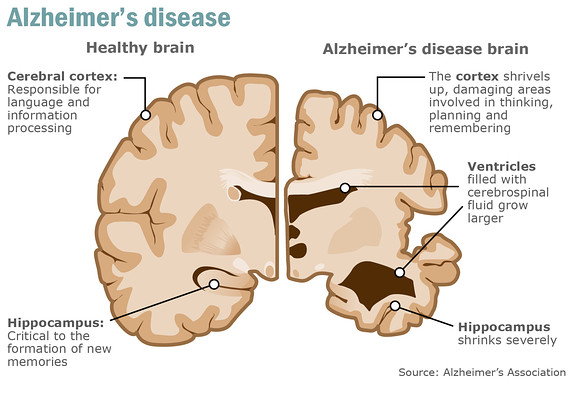 Source Citation
Imagery
http://medicalterms.info/img/uploads/anatomy/central-nervous-system.jpg
http://medicalterms.info/img/uploads/anatomy/peripheral-nervous-system.jpg
http://2.bp.blogspot.com/-PAh7x6U9ZpM/TrmoZU4VVkI/AAAAAAAACV0/Yqrd-ImLYPs/s320/brain.png
https://62e528761d0685343e1c-f3d1b99a743ffa4142d9d7f1978d9686.ssl.cf2.rackcdn.com/files/18622/width668/mvgb48qx-1355357719.jpg
http://medicalterms.info/img/uploads/anatomy/human-brain-anatomy.jpg
http://umm.edu/~/media/ADAM/Images/en/18008.ashx
http://leavingbio.net/the%20nervous%20system_files/the%20nervous%20system.htm
https://www.integrativepsychiatry.net/_uploaded_files/neurotransmitter.jpg
http://s1.reutersmedia.net/resources/r/?m=02&d=20120404&t=2&i=590879023&w=580&fh=&fw=&ll=&pl=&r=CBRE83317M200
http://cobbersonthebrain.areavoices.com/files/2014/10/MW-BW298_alzhei_MG_20140310130225.jpg
http://www.ijm.fr/uploads/RTEmagicC_fig3_p2629536-01.gif
Information
http://www.healthline.com/human-body-maps/nervous-system/male
http://leavingbio.net/the%20nervous%20system_files/the%20nervous%20system.htm
http://en.wikipedia.org/wiki/Excitatory_postsynaptic_potential
http://www.healthcommunities.com/parkinsons-disease/incidence-prevalence.shtml
http://www.mayoclinic.org/diseases-conditions/alzheimers-disease/basics/symptoms/con-20023871
http://www.alz.org/downloads/facts_figures_2012.pdf
Human Anatomy Notes, Teacher: Mr. Caldwell